Εκπαιδευτικό Υλικό για Διαγενεακή Μάθηση
Ενότητα 5 – Πρόγραμμα Εκπαίδευσης Μεντόρων
Κεφάλαιο 2: Καλλιέργεια θετικών στάσεων απέναντι στην αντίστροφη καθοδήγηση (reverse mentoring)
Στόχοι και σύνοψη
Η παρούσα ενότητα αποσκοπεί στο να παρέχει σε διευθυντικά στελέχη, επαγγελματίες Διεύθυνσης Ανθρωπίνου Δυναμικού και εκπαιδευτές χρήσιμες γνώσεις, εργαλεία και υλικά, ώστε να σχεδιάσουν πρόγραμμα εκπαίδευσης μεντόρων.

Χωρίζεται σε τρία κεφάλαια, τα οποία αποτελούνται από τέσσερις βασικές δραστηριότητες:
Κεφάλαιο 1: Οι βασικές έννοιες της καθοδήγησης
Δραστηριότητα 1.1.: Πώς αρχίζουμε ένα πρόγραμμα καθοδήγησης;
Κεφάλαιο 2: Καλλιέργεια θετικών στάσεων απέναντι στην αντίστροφη καθοδήγηση
Δραστηριότητα 2.1.: Εξέταση εννοιών
Δραστηριότητα 2.2.: Η δύναμη ενός καλού ηλεκτρονικού πορτοφόλιου
Κεφάλαιο 3: Λίστα ελέγχου για πρόγραμμα εκπαίδευσης μεντόρων
Δραστηριότητα 3.1.: Ανάληψη δράσης
Μαθησιακά αποτελέσματα
Μετά την ολοκλήρωση της ενότητας, οι συμμετέχοντες/ουσες θα είναι σε θέση να:
Ορίζουν τις ακόλουθες έννοιες: καθοδήγηση, διαγενεακή καθοδήγηση, αντίστροφη καθοδήγηση.
Κάνουν τη διάκριση μεταξύ καθοδήγησης και αντίστροφης καθοδήγησης.
Απαριθμούν τα οφέλη και τα μειονεκτήματα της ύπαρξης ενός προγράμματος καθοδήγησης στο χώρο εργασίας.
Ορίζουν στρατηγικές για ανάπτυξη ενός προγράμματος διαγενεακής μάθησης.
Σχεδιάζουν ένα πρόγραμμα κατάρτισης για την εκπαίδευση των μεντόρων.
Εφαρμόζουν ένα πρόγραμμα κατάρτισης για την εκπαίδευση των μεντόρων.
Κεφάλαιο 2: Καλλιέργεια θετικών στάσεων απέναντι στην αντίστροφη καθοδήγηση
Κεφάλαιο 2: Καλλιέργεια θετικών στάσεων απέναντι στην αντίστροφη καθοδήγηση
Δραστηριότητα 2.1.: Εξέταση εννοιών
Στόχος αυτή της δραστηριότητας είναι οι συμμετέχοντες/ουσες να εξετάσουν τις διαφορές μεταξύ καθοδήγησης και αντίστροφης καθοδήγησης, και να αναστοχαστούν σε ποιο βαθμό αυτές οι πρακτικές είναι χρήσιμες στο χώρο εργασίας τους.
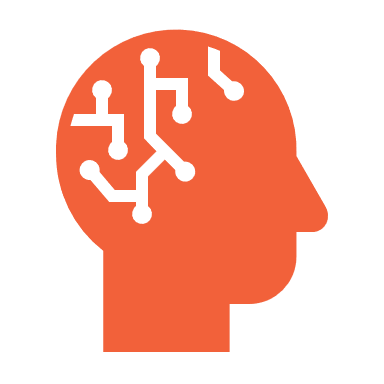 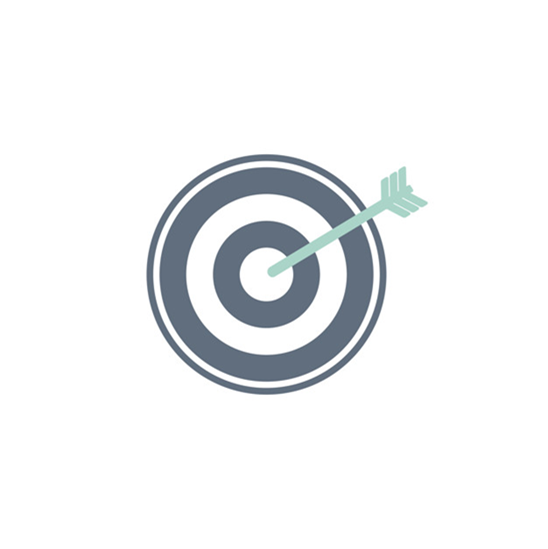 Σε αυτή τη δραστηριότητα θα εξασκήσετε τις ακόλουθες δεξιότητες:
Αποφασιστικότητα
Διερεύνηση
Κριτική σκέψη
Επίλυση προβλημάτων
Δημιουργικότητα
Κεφάλαιο 2: Καλλιέργεια θετικών στάσεων απέναντι στην αντίστροφη καθοδήγηση
ΚΑΘΟΔΗΓΗΣΗ
Οι σχέσεις καθοδήγησης εστιάζουν στην προσωπική και επαγγελματική ανάπτυξη. Σχεδιασμένη ώστε να αναπτύξει την αυτοπεποίθηση του/ης καθοδηγούμενου/ης, η σχέση καθοδήγησης βασίζεται στην ειλικρίνεια, την εμπιστοσύνη, την ανταλλαγή γνώσης, την ενθάρρυνση και την ενδυνάμωση.
ΑΝΤΙΣΤΡΟΦΗ ΚΑΘΟΔΗΓΗΣΗ
Σε εργασιακό πλαίσιο, είναι όταν ένας/μία ανώτερος/η ή μεγαλύτερος/η σε ηλικία υπάλληλος καθοδηγείται από έναν/μία νεότερο/η υπάλληλο. Αυτή η έννοια αμφισβητεί την ιδέα της παραδοσιακής καθοδήγησης (δηλαδή ότι ένα μεγαλύτερο σε ηλικία/πιο έμπειρο άτομο καθοδηγεί ένα λιγότερο έμπειρο), εστιάζοντας στη δημιουργία μιας επίσημης σχέσης με σκοπό την ανταλλαγή δεξιοτήτων και την επαγγελματική ανάπτυξη.
ΔΙΑΓΕΝΕΑΚΗ ΜΑΘΗΣΗ
Ένας τρόπος με τον οποίο όλες οι ηλικίες μπορούν να μάθουν μαζί και ο ένας από τον άλλο. Η διαγενεακή μάθηση είναι σημαντικό κομμάτι της διά βίου μάθησης, όπου οι γενεές εργάζονται από κοινού για να αποκτήσουν δεξιότητες, αξίες και γνώσεις (Ευρωπαϊκός Χάρτης Διαγενεακής Μάθησης).
[Speaker Notes: Πρόσθετο υλικό για ανάγνωση (για τον/ην εκπαιδευτή/ρια):
Ο πλήρης οδηγός για την αντίστροφη καθοδήγηση: https://www.guider-ai.com/blog/reverse-mentoring-guide 
Ανοικτός Εκπαιδευτικός Πόρος: Ο ρόλος της διαγενεακής μάθησης στην εκπαίδευση ενηλίκων: https://epale.ec.europa.eu/en/blog/oer-role-intergenerational-learning-adult-education]
Κεφάλαιο 2: Καλλιέργεια θετικών στάσεων απέναντι στην αντίστροφη καθοδήγηση
Δραστηριότητα 2.1.: Εξέταση εννοιών
Έργο Rural Youth
Η δύναμη της διαγενεακής μάθησης
Κεφάλαιο 2: Καλλιέργεια θετικών στάσεων απέναντι στην αντίστροφη καθοδήγηση
Δραστηριότητα 2.1.: Εξέταση εννοιών
Συνεδρία πρακτικής εξάσκησης
Σενάριο 2: Σχεδιασμός στρατηγικής μάθησης για έναν συμπεριληπτικό χώρο εργασίας
Μέρος1: Εξέταση εννοιών
Διαβάστε. 
Αναζητήστε νέες ιδέες και απόψεις.
Συνοψίστε ιδέες.
Αποφασίστε πώς θα παρουσιάσετε τις ιδέες σας.
Οργανώστε και καταγράψτε τη λίστα των πηγών (άρθρα, κείμενα, συνδέσμους) που χρησιμοποιήσατε για να ολοκληρώσετε τα πιο πάνω βήματα.
[20 λεπτά]
[Speaker Notes: Οι συμμετέχοντες/ουσες πρέπει να ολοκληρώσουν τις ασκήσεις που παρουσιάζονται στο Σενάριο 2 – Μέρος 1 Εξέταση εννοιών. Ο/η εκπαιδευτής/ρια χωρίζει τους/ις συμμετέχοντες/ουσες σε μικρές ομάδες ή ζευγάρια για να κάνουν τις ασκήσεις. Για να διευκολύνει τη διαδικασία, αναθέτει σε κάθε μέλος της ομάδας μια άσκηση. Λόγω περιορισμού στον χρόνο, ο/η εκπαιδευτής/ρια μπορεί να επιλέξει να: 1) ζητήσει από μία ή δύο ομάδες να παρουσιάσουν τα αποτελέσματά τους σε συντομία και να τα χρησιμοποιήσει ώστε να κάνει έναν απολογισμό, ή 2) να ζητήσει από τους/ις συμμετέχοντες/ουσες να μοιραστούν τα αποτελέσματά τους σε μια συνεργατική πλατφόρμα. Αν επιλέξει τη δεύτερη επιλογή, ο/η εκπαιδευτής/ρια πρέπει να συντονίσει τη διαδικασία και να φροντίσει ώστε να συνεχίζεται η συζήτηση.]
Κεφάλαιο 2: Καλλιέργεια θετικών στάσεων απέναντι στην αντίστροφη καθοδήγηση
Δραστηριότητα 2.1.: Εξέταση εννοιών
Απολογισμός
«Ένα ηλεκτρονικό πορτφόλιο είναι μια απτή σύνοψη των επαγγελματικών επιτευγμάτων ενός ατόμου, οι δεξιότητες και ικανότητές του παρουσιασμένες σε ψηφιακή μορφή»
[5 λεπτά]
[Speaker Notes: Ο/η εκπαιδευτής/ρια χρησιμοποιεί τα συμπεράσματα των συμμετεχόντων στο θέμα της συζήτησης, για να παρουσιάσει το Σενάριο 2 – Μέρος 2 Η δύναμη ενός καλού πορτφόλιου.]
Κεφάλαιο 2: Καλλιέργεια θετικών στάσεων απέναντι στην αντίστροφη καθοδήγηση
Δραστηριότητα 2.2.: Η δύναμη ενός καλού ηλεκτρονικού πορτφόλιου
Στόχος αυτής της δραστηριότητας είναι να τονίσει τη σημασία της ανάπτυξης μιας στρατηγικής πριν από τον σχεδιασμό και υλοποίηση ενός προγράμματος διαγενεακής καθοδήγησης.
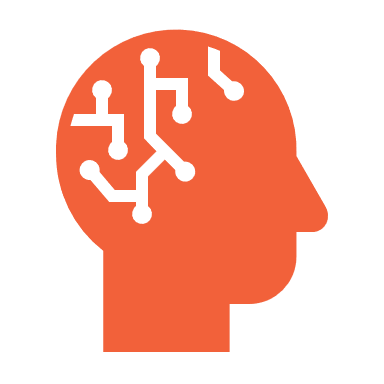 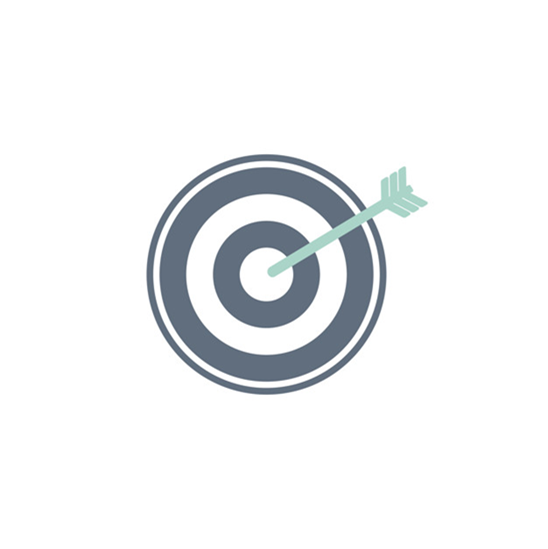 Σε αυτή τη δραστηριότητα θα εξασκήσετε τις ακόλουθες δεξιότητες:
Λήψη αποφάσεων
Κριτική σκέψη
Επίλυση προβλημάτων
Στρατηγική σκέψη
Ψηφιακές δεξιότητες
Δημιουργικότητα
Κεφάλαιο 2: Καλλιέργεια θετικών στάσεων απέναντι στην αντίστροφη καθοδήγηση
Δραστηριότητα 2.2.: Η δύναμη ενός καλού ηλεκτρονικού πορτφόλιου
Συνεδρία πρακτικής εξάσκησης
Σενάριο 2: Σχεδιασμός στρατηγικής μάθησης για έναν συμπεριληπτικό χώρο εργασίας

Μέρος 2: Η δύναμη ενός καλού ηλεκτρονικού πορτφόλιου
Αναζητήστε σχετικές πληροφορίες.
Επιλέξτε μια μεθοδολογίας και δικαιολογήστε την επιλογή σας.
Αποφασίστε πώς θα παρουσιάσετε τις ιδέες σας.
Σχεδιάστε μια στρατηγική.
Παρουσιάστε τη δουλειά σας.
[45 λεπτά]
[Speaker Notes: Ο/η εκπαιδευτής/ρια χωρίζει τους/ις συμμετέχοντες/ουσες σε μικρές ομάδες ή ζευγάρια για να κάνουν τις ασκήσεις. Για να διευκολύνει τη διαδικασία, αναθέτει σε κάθε μέλος της ομάδας μια άσκηση.

Κάθε ομάδα έχει 5 λεπτά να παρουσιάσει τις στρατηγικές της. Ο/η εκπαιδευτής/ρια θα χρησιμοποιήσει τα συμπεράσματα των συμμετεχόντων για απολογισμό και για να τονίσει τη σημασία του καλού σχεδιασμού πορτφόλιου, ως παράδειγμα μιας πρώτης στρατηγικής για εφαρμογή ενός προγράμματος διαγενεακής καθοδήγησης.]
Κεφάλαιο 2: Καλλιέργεια θετικών στάσεων απέναντι στην αντίστροφη καθοδήγηση
Ένα καλό ηλεκτρονικό πορτφόλιο…
… είναι ένα προϊόν
Μια ψηφιακή συλλογή εγγράφων. Αυτά μπορεί να είναι βιογραφικές πληροφορίες (λίστα θέσεων εργασίας), λίστα ικανοτήτων (χωρισμένες σε τεχνικές και μη τεχνικές δεξιότητες), αποδεικτικά πτυχίων, άδειες και πιστοποιητικά, δείγματα εργασίας, επιτεύγματα και άλλες σχετικές πληροφορίες.
… είναι μια διαδικασία
Μπορεί να χρησιμοποιηθεί για αναστοχασμό πάνω στη συλλογή εγγράφων, και υπό αυτή την έννοια μπορεί να θεωρηθεί ως εργαλείο μάθησης. Ο σχεδιασμός ενός ηλεκτρονικού πορτφόλιου μπορεί να θεωρηθεί μεταγνωστική διαδικασία, στην οποία τα άτομα συμμετέχουν στον προγραμματισμό, την παρακολούθηση και την αξιολόγηση της δικής τους κατανόησης και επίδοσης.
… είναι ένα εργαλείο αξιολόγησης
Στη συνεχή επαγγελματική ανάπτυξη, μπορεί να χρησιμοποιηθεί για να υποστηρίξει και να τεκμηριώσει την επιδίωξη και επίτευξη επαγγελματικών ικανοτήτων. Μπορεί επίσης να λειτουργήσει ως εργαλείο για διαχείριση ικανοτήτων (μάθηση και ανάπτυξη, διαχείριση και διατήρηση ανθρώπινου δυναμικού  και ανακατάταξη προσωπικού.
… μπορεί να ενισχύσει πρακτικές καθοδήγησης στον χώρο εργασίας
Αν δομηθεί κατάλληλα, μπορεί να χρησιμοποιηθεί ως συνεργατικό εργαλείο που τεκμηριώνει προσωπικά επιτεύγματα, επισημαίνοντας ευκαιρίες για επαγγελματική ανάπτυξη και τομείς που χρειάζονται βελτίωση. Όλες αυτές οι πληροφορίες μπορούν να χρησιμοποιηθούν για αντιστοίχιση μεντόρων με καθοδηγούμενους/ες.
[Speaker Notes: Πρόσθετο υλικό για ανάγνωση (για τον/ην εκπαιδευτή/ρια): 
Αποτελεσματικές πρακτικές με ηλεκτρονικά πορτφόλια: https://research.qut.edu.au/eportfolio/wp-content/uploads/sites/186/2018/04/JISC_effective_practice_e-portfolios.pdf]
Κεφάλαιο 2: Καλλιέργεια θετικών στάσεων απέναντι στην αντίστροφη καθοδήγηση
Δραστηριότητα 2.2.: Η δύναμη ενός καλού ηλεκτρονικού πορτφόλιου
Χρήση των ηλεκτρονικών πορτφόλιων για αντιστοίχιση μεντόρων με καθοδηγούμενους
Αυτο-αντιστοίχιση
Υβριδική αντιστοίχιση
Αντιστοίχιση από διαχειριστές
Μαζική αντιστοίχιση
Όταν οι καθοδηγούμενοι/ες βρίσκουν μόνοι τους τον/ην μέντορά τους
Συνδυασμός όλων των προηγούμενων
Επιτρέπει στους/ις υπεύθυνους/ες προγραμμάτων να αντιστοιχίσουν ένα μεγάλο όγκο συμμετεχόντων σε προγράμματα καθοδήγησης ταυτόχρονα
Οι υπεύθυνοι/ες προγραμμάτων καθοδήγησης κάνουν αντιστοιχίσεις εκ μέρους των συμμετεχόντων
[Speaker Notes: Πρόσθετο υλικό για ανάγνωση (για τον/ην εκπαιδευτή/ρια): 
4 ΒΗΜΑΤΑ ΓΙΑ ΤΗΝ ΙΔΑΝΙΚΗ ΑΝΤΙΣΤΟΙΧΙΣΗ ΜΕΝΤΟΡΩΝ ΜΕ ΚΑΘΟΔΗΓΟΥΜΕΝΟΥΣ: https://www.mentorresources.com/mentoring-blog/4-steps-to-perfectly-match-mentors-and-mentees]
Κεφάλαιο 2: Καλλιέργεια θετικών στάσεων απέναντι στην αντίστροφη καθοδήγηση
Δραστηριότητα 2.2.: Η δύναμη ενός καλού ηλεκτρονικού πορτφόλιου
«Ο βασικός στόχος ενός ηλεκτρονικού πορτφόλιου είναι να συλλέξει τεκμήρια για αθροιστική/τελική αξιολόγηση, να επιδείξει επιτεύγματα, να καταγράψει την πρόοδο και να θέσει στόχους –όπως πρότυπα επιτευγμάτων και ατομικά σχέδια μάθησης- ή να ενισχύσει μια συνεχή διαδικασία προσωπικής ανάπτυξης και αναστοχαστικής μάθησης, η οποία είναι πιο συχνή σε ανώτερα και συνεχιζόμενα εκπαιδευτικά πλαίσια, ωστόσο σήμερα λαμβάνει χώρα και στην περαιτέρω εκπαίδευση και στα σχολεία»  
- Effective Practice with e-Portfolios
Αναπτύχθηκε από Mindshift Talent Advisory, Πορτογαλίαwww.mindshift.pt geral@mindshift.pt